Economy Roundtable: PR China
Ling Tian, Chen zhangting, Sun Yong
Imported Food Inspection Authorities
General Administration of Quality Supervision Inspection and Quarantine of the People’s Republic of China (AQSIQ) is responsible for the import food  Inspection Scheme;

National Health and Family Planing Commission of the People’s Republic of China(NHFPC)  determines food standards and advises AQSIQ on high risk products.
APEC Wine Regulatory Forum |  October 6-7, 2016
Ottawa, Canada
2
Risk Based Approach to Food Inspection
“Risk Food”
Dairy products
Nuts
Meat
Seafood
Vegetables

“Surveillance Food”
Everything else (including wine)
APEC Wine Regulatory Forum |  October 6-7, 2016
Ottawa, Canada
3
Failure rate
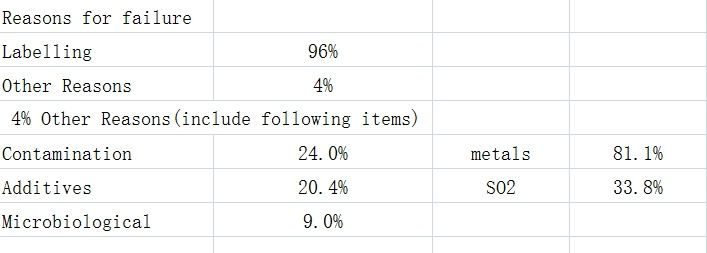 APEC Wine Regulatory Forum |  October 6-7, 2016
Ottawa, Canada
4
Are there any changes being planned for wine labelling and composition rules in your economy?
According to OIV concerning standards and the “Food safety law of PRChina” , GB15037-201X and GB15038-201X  will be modified, but some contents of them are not sure;
Analyzing method of sulfur dioxide(SO2)  was published,  the new standard GB1886.213-2016, which will work Jan1,2016;
Analyzing method of artifical color was published,  the new standard GB5009.35-2016, which will work Jan1,2016;
APEC Wine Regulatory Forum |  October 6-7, 2016
Ottawa, Canada
5
Are there any changes being planned for wine labelling and composition rules in your economy?
1. According to OIV concerning standards and the “Food safety law of PRChina” , GB15037-201X and GB15038-201X  will be modified, but some contents of them are not sure;
2. Analyzing method of sulfur dioxide(SO2)  was published,  the new standard GB1886.213-2016, which will work Jan1,2016;
APEC Wine Regulatory Forum |  October 6-7, 2016
Ottawa, Canada
6
3. Analyzing method of artifical color was published,  the new standard GB5009.35-2016, which will work Jan1,2016;

4. Analyzing method of ethanol was published,  the new standard GB5009.25-2016, which will work Jan1,2016;
APEC Wine Regulatory Forum |  October 6-7, 2016
Ottawa, Canada
7
Is there a system in your economy for the approval of new winemaking additives? If so, which agency is responsible?
National Health and Family Planning Commission of PR China responsible for all of those new food additives (including alcohol beverages)
APEC Wine Regulatory Forum |  October 6-7, 2016
Ottawa, Canada
8
Electronic certificates
Up to now, no system  accept or send electronic certificates;
APEC Wine Regulatory Forum |  October 6-7, 2016
Ottawa, Canada
9
Thanks for your attention !